LES CONTRATS DE TRAVAIL
PARTIE 3 : Les relations sociales dans les organisations

3.2. Le déroulement de carrière

 Le contrat de travail

 La notion de clauses particulières

 Les principaux types de contrat de travail

 Les formes de rupture du contrat de travail
Pôle 2 : Gestion administrative des relations avec le personnel
COMPÉTENCES À ACQUÉRIR :


 Distinguer les différents contrats de travail et les caractériser

 Analyser un contrat de travail

 Dégager les droits et obligations des parties

 Analyser les conditions de rupture en fonction du contrat de travail
I. DEFINITIONS
RAPPELS (cours chap ...)

Qu’est qu’un contrat ? 

Le contrat est une convention par laquelle une ou plusieurs  personnes
 s'obligent,  envers une ou plusieurs autres,  
à donner, à faire ou à ne pas faire quelque chose.
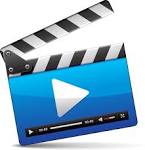 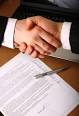 B. DEFINITION DU CONTRAT DE TRAVAIL

Un contrat existe dès l’instant où une personne (le salarié) 
s’engage à                     , 
pour le compte et sous la direction d’une autre personne (l’employeur).
travailler
moyennant rémunération,
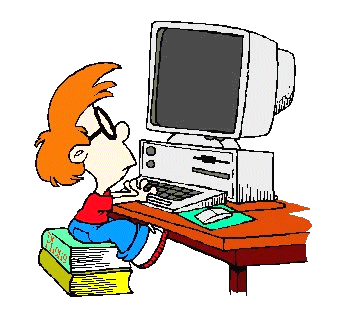 TP 1
Copiez le fichier « TP1 » qui est en ressource classe et collez-le dans vos documents. 
Mettez votre nom en en-tête
Pensez à enregistrer votre travail
AU TRAVAIL !
C. LA FORME DU CONTRAT DE TRAVAIL
Le contrat de travail doit-il obligatoirement être écrit ?
Non
Mais seul le contrat à durée indéterminée (CDI) à temps complet 
peut être non-écrit.
 Il est alors qualifié d’oral, de verbal ou de tacite

Toutefois, si le contrat reste verbal, l’employeur a l’obligation de remettre au salarié 
un document écrit reprenant les informations contenues 
dans la déclaration préalable à l’embauche adressée à l’URSSAF 

         La convention collective peut exiger la rédaction d'un contrat écrit.
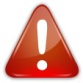 Pour les contrats autres que le CDI, 
Un écrit est obligatoire
D. LE CONTENU DU CONTRAT DE TRAVAIL
Eléments constitutifs :

 La prestation de travail

 La rémunération

- Le lien de subordination juridique


2. Tous les contrats de travail doivent contenir les éléments suivants :

• La fonction qu'occupera l'employé

• Sa qualification professionnelle

• Sa rémunération 
salaire et primes à l'exclusion des notes de frais

• La convention collective dont relève éventuellement l'activité

• La nature du contrat (durée indéterminée ou déterminée)
3. Les clauses particulières:

• Le lieu de travail (clause de mobilité)

• Non concurrence

• La clause d'objectif à réaliser

 Durée de période d’essai et renouvellement


4. Les clauses interdites:

 Discrimination

 Statut familial ...
E. LES OBLIGATIONS QUI DECOULENT DU CONTRAT
Employeur et salarié doivent respecter les obligations 
nées du contrat de travail et exécuter celui-ci de bonne foi :

l’employeur est tenu de :
Fournir un travail 
Respecter les horaires
Verser le salaire correspondant au travail effectué,
Respecter les autres éléments essentiels du contrat (qualification, lieu de travail …),
Respecter le Code du travail 
Respecter la convention collective applicable à l’entreprise ;

le salarié doit, quant à lui :
Observer les horaires de travail
Passer une visite médicale
Réaliser le travail demandé
Respecter les engagements mentionnés dans le contrat de travail
Respecter le règlement intérieur
F. LE POUVOIR DE L’EMPLOYEUR
Le pouvoir de direction

C’est l’attribution qui autorise l’employeur à prendre toutes les décisions de gestion de l’entreprise et qui est seul juge des décisions.
 Il se manifeste par une entière liberté de recrutement, une fixation des dates de congés payés….
Le pouvoir réglementaire

C’est l’attribution qu’a l’employeur de mettre en place des règles de vie avec un
 règlement intérieur.

 C’est un document établi par 
obligatoire dans les entreprises employant
et imposé à tous les membres de l’entreprise comme au chef d’entreprise.

De plus, il doit porter sur des dispositions relatives à
«  l’hygiène, la sécurité, la discipline, l’horaire de travail ms aussi à la défense des salariés. »
l’employeur
20 salariés au moins
Le pouvoir disciplinaire


C’est le droit de sanctionner un salarié qui n’a pas respecté certaines règles. 

La sanction disciplinaire est une mesure qui peut affecter immédiatement
 ou à long terme la présence du salarié dans l’entreprise, 
sa rémunération (pas de prime), 
sa fonction et sa carrière.


Exemple :

 Retard injustifié  = à un avertissement

 Un refus de travailler  = à un licenciement

 Une insulte = une mise à pied.
II. LES DIFFERENTS TYPES DE CONTRAT DE TRAVAIL
Copiez le fichier « TP2 » qui est en ressource classe 
et collez-le dans vos documents.
 Ouvrez le document
 et faites le travail demandé.
Pensez à enregistrer votre travail !
TP2 Les types de contrats de travail
1.  Le CDI : 

Le Contrat à Durée Indéterminée 
est la forme normale du contrat de travail, passé entre l'employeur et le
 salarié,
« sans limitation de durée »
2. Le CDD :

Un Contrat à Durée Déterminée est un contrat de travail 
par lequel un employeur recrute un salarié pour une

Il n’est possible que pour l'exécution d'une                         et
« durée limitée »
tâche précise
temporaire
L’employeur ne peut avoir recours au CDD que dans les cas énumérées par la loi :

 Le remplacement d'un salarié absent ou provisoirement à temps partiel

 Le remplacement d'un salarié n'ayant pas encore pris ses fonctions.

 Accroissement temporaire de l'activité de l'entreprise,

 Travaux saisonniers 

 Emplois aidés dans le cadre des mesures en faveur de l'emploi.
Durée d’un CDD :
Remplacement d’un salarié absent :

 Accroissement temporaire de l’activité de l’entreprise:

 Attente de l’entrée en service d’un salarié sous contrat à durée indéterminée :

 Survenance dans l’entreprise (entrepreneur principal ou sous-traitant) d’une commande exceptionnelle à l’exportation :
18 mois
18 mois
9 mois
24 mois
Un CDD n'est renouvelable qu‘    fois et dans la limite d'une durée maximale
1
3. Le CTT :

Le Contrat de Travail Temporaire est un contrat de travail 
liant un salarié à une entreprise de travail temporaire.

 Une entreprise de travail temporaire est 
une entreprise dont l'activité exclusive est de
mettre provisoirement des salariés, qu'elle embauche,
à disposition d'entreprises qui utilisent ces salariés.
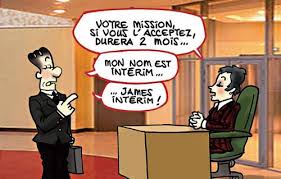 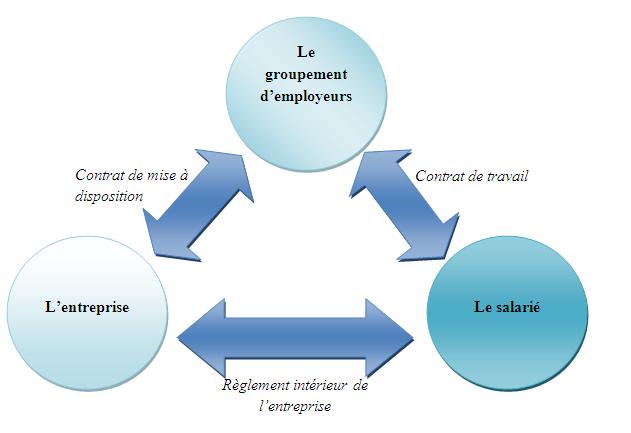 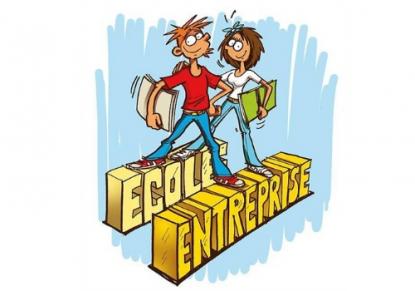 4. CONTRAT DE PROFESSIONNALISATION:


Le contrat de professionnalisation s'adresse à
tous les jeunes âgés de 16 à 25 ans révolus 
et aux demandeurs d'emploi âgés de 26 ans et plus.


 Il s'agit d'un contrat de travail en                     à
 ou indéterminée incluant une action de professionnalisation. 


Son objectif est :
de permettre aux salariés d'acquérir une qualification professionnelle 
et de favoriser leur insertion ou réinsertion professionnelle
Alternance
durée déterminée
5. L’évolution des contrats:
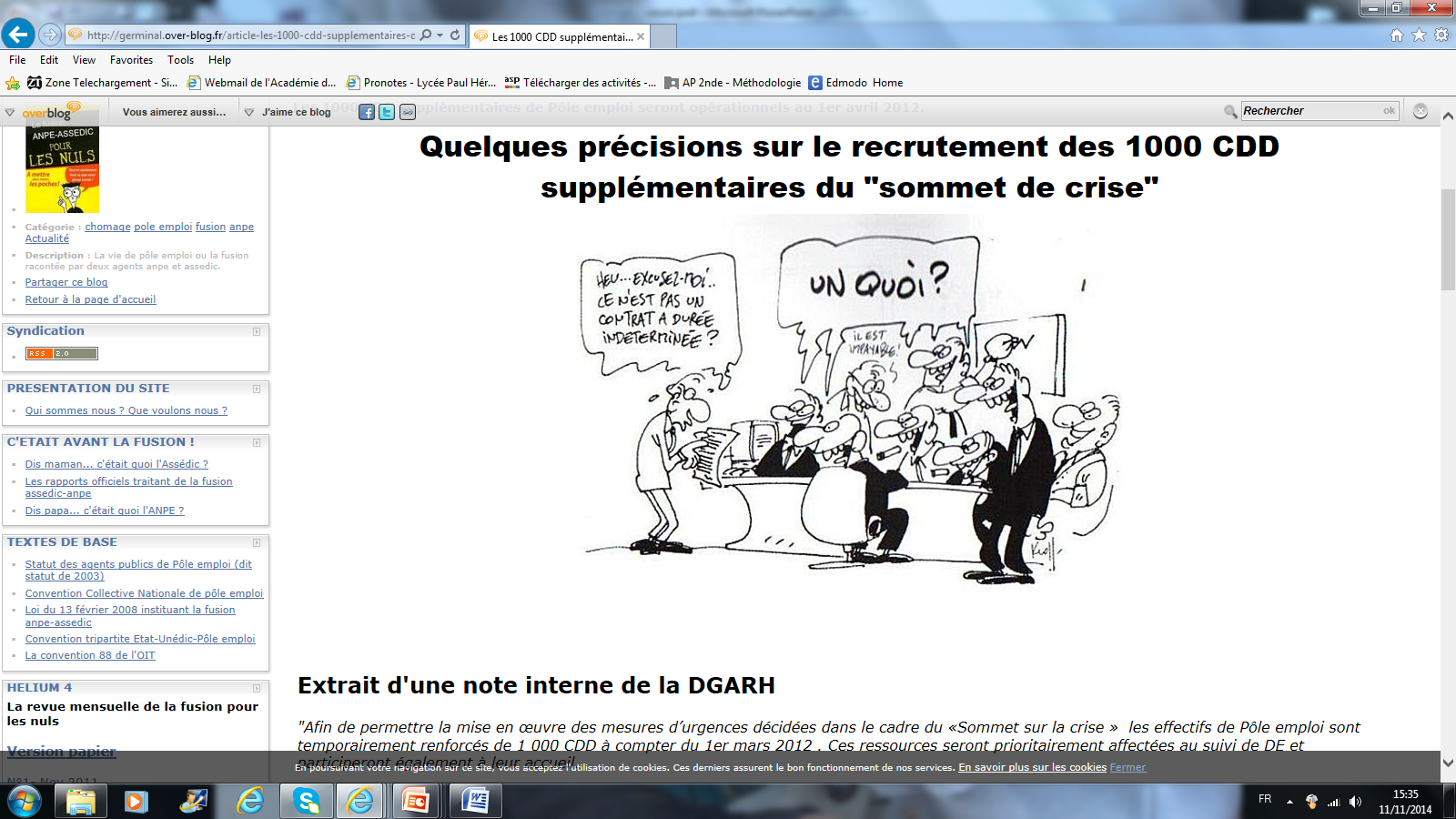 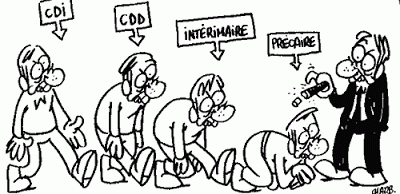 http://pmb.cereq.fr/doc_num.php?explnum_id=1343
Malgré la progression des formes particulières d’emploi, le CDI reste très largement dominant. 
Mais les emplois précaires prennent de plus en plus d’importance.
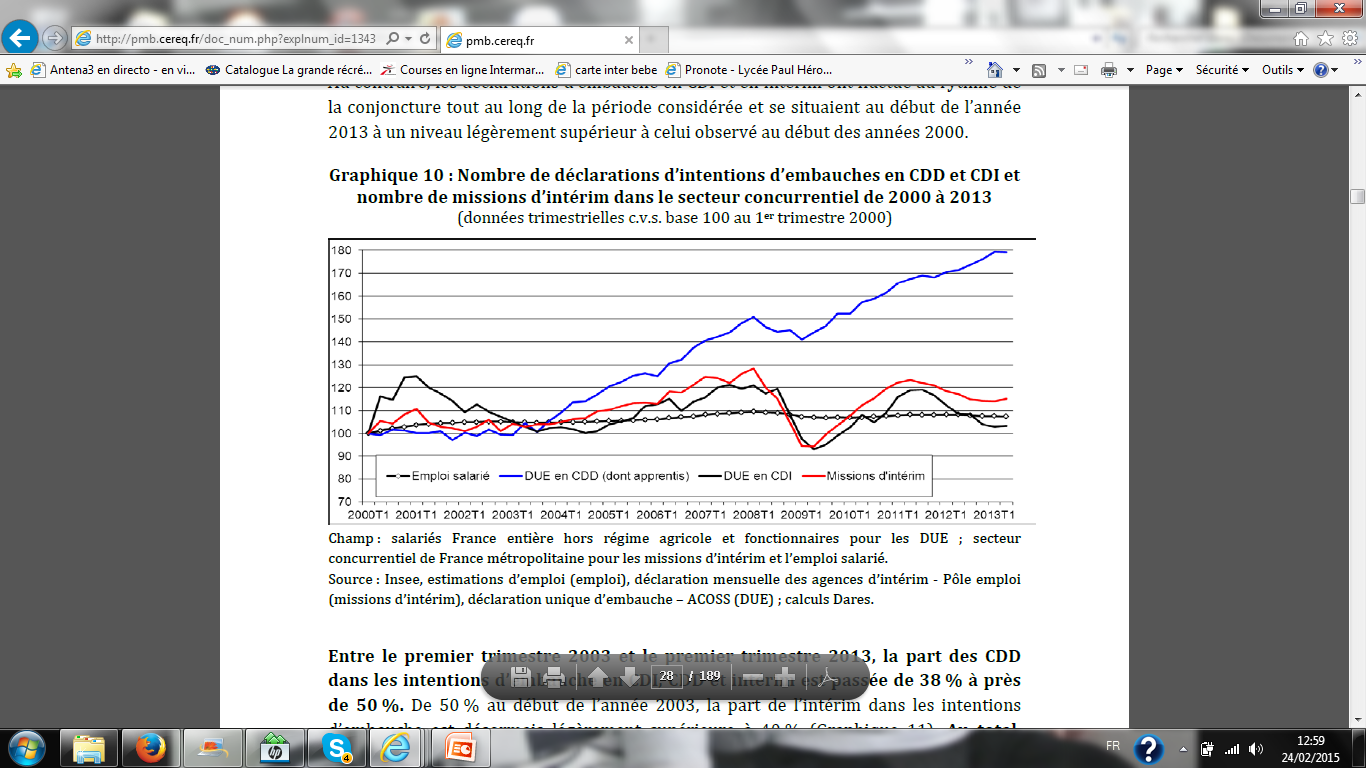 III. LA RUPTURE DU CONTRAT DE TRAVAIL
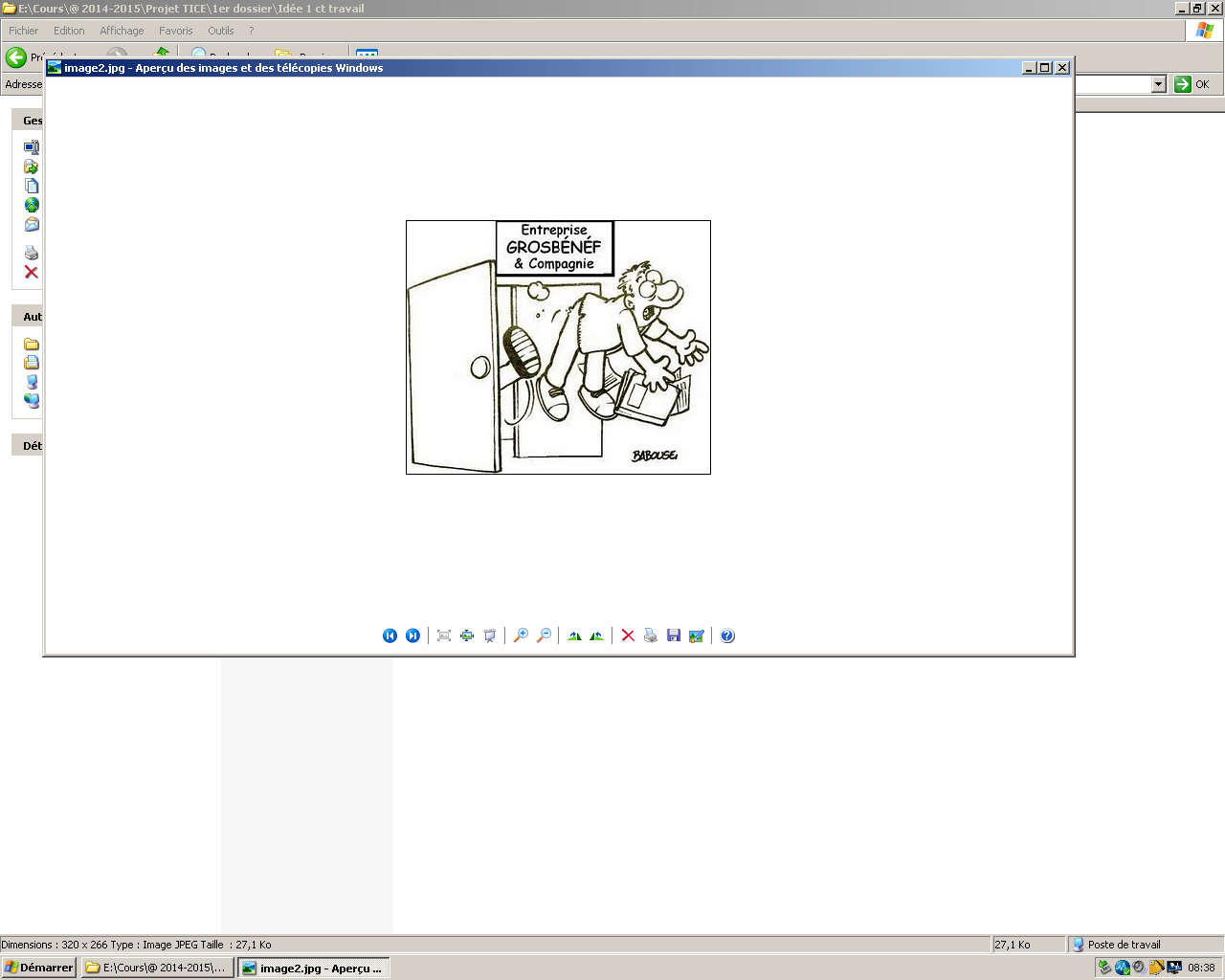 TP 3
A. RUPTURE D’UN CDD
- Si CDI
- Si faute grave de l’employeur
du salarié
Rupture anticipée
- Faute grave du salarié
- Force majeure
de l’employeur
B. RUPTURE D’UN CDI
1. A l’initiative du salarié 

 1.1 La démission

C’est le fait pour un salarié de prendre l'initiative de rompre le rapport juridique de dépendance qui le lie à son employeur.

Elle peut être verbale, écrite ou résulter d'un comportement sans ambiguïté du salarié

Il doit cependant respecter un délai dit « préavis »  sous peine de payer des indemnités à l’employeur

1.2 La rupture conventionnelle

Elle est aussi appelée rupture à l'amiable.

Ce n’est ni un licenciement ni une démission. 

Elle permet au salarié et à l'employeur de convenir, d'un commun accord, de la rupture du contrat de travail.
2. A l’initiative de l’employeur


 2.1 Du fait personnel du salarié

Pour être valable, la cause du licenciement doit être à la fois réelle et sérieuse :

–                   : c’est-à-dire qui repose sur des faits objectifs, vérifiables et non sur une impression ou un jugement subjectif ;

–                    : c’est-à-dire suffisamment grave pour rendre inévitable
 le licenciement.

À défaut, le licenciement est qualifié « d’injustifié » ou «           »    et l’employeur sera condamné à verser des dommages et intérêts au moins égaux à six mois de salaire.

Les différents types de fautes :

                     :       La faute du salarié est suffisamment grave pour empêcher la poursuite du contrat de travail et justifie un licenciement.
Ex /Altercation entre le salarié et l'employeur (aux torts du salarié) devant des clients de l'employeur
réelle
sérieuse
d’abusif
Fautes sérieuse :
Faute grave : 
quand le salarié ne respecte pas les obligations nées du contrat de travail et que cette violation empêche son maintien au sein de l'entreprise. 
Ce qui entraîne un départ immédiat sans délai de préavis. 

 Faute lourde : 
la faute devient "lourde" quand le comportement du salarié concerné traduit une volonté explicite ou implicite de nuire à l'employeur.
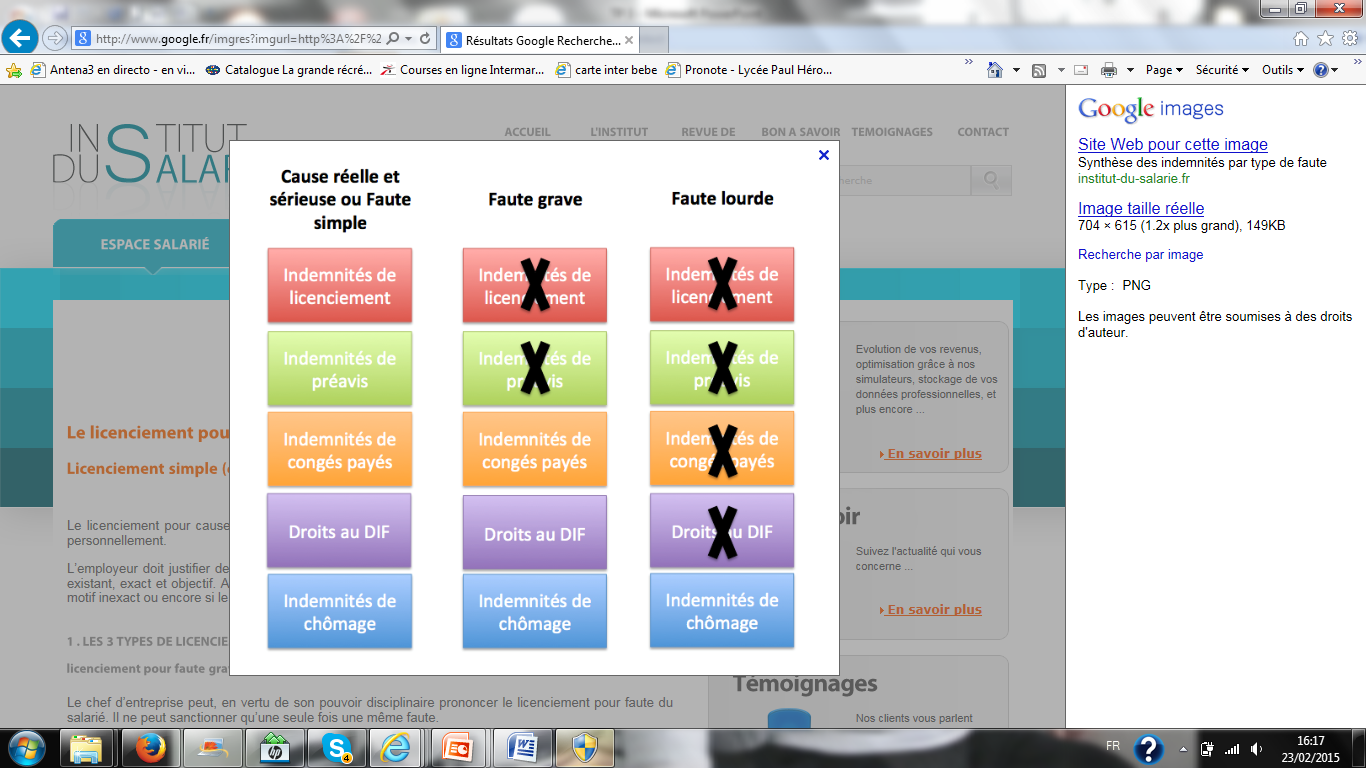 2.2 Licenciement économique
C’est un licenciement dont les motifs ne sont pas inhérents à la personne du salarié 
mais liés à une suppression ou une transformation d’emploi, 
ou à une modification refusée par le salarié d’un élément essentiel du contrat de travail. 

Ces événements sont consécutifs à des difficultés économiques ou à des mutations technologiques.
Pour motif économique
Démission
Rupture conventionnelle
motif réel et sérieux
Motif réel et sérieux
Faute grave
Faute lourde